2023-24
Tuition and Fees Student Town Hall
Penny Werthner
Interim Provost and Vice-President (Academic)
December 7, 2022
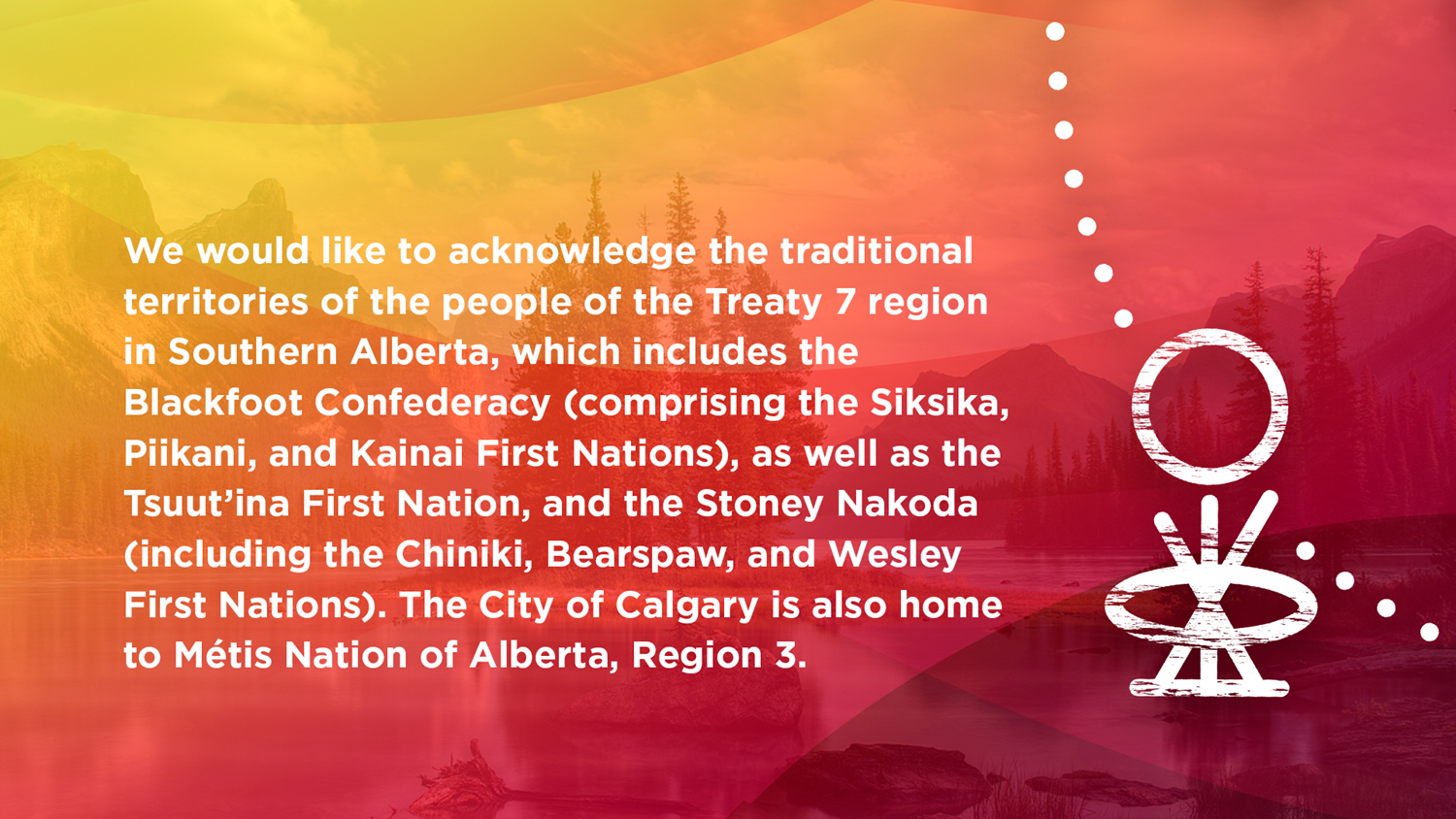 Why are we here?
Share tuition and fee proposals for 2023-24

Describe the context and where we are in the process
Provide a summary of what we have heard so far
Show how this feedback has been incorporated
Share the revised tuition and fee proposal for 2023-24

Receive additional feedback from students
3
Tuition and Fees
How are tuition and fees set at the University of Calgary?
The Board of Governors sets tuition and mandatory non-instructional fees (MNIFs)
Consultation with the SU and GSA is required and valued
The official mechanism for consultation is the Tuition & Fee Consultation Committee (TFCC)
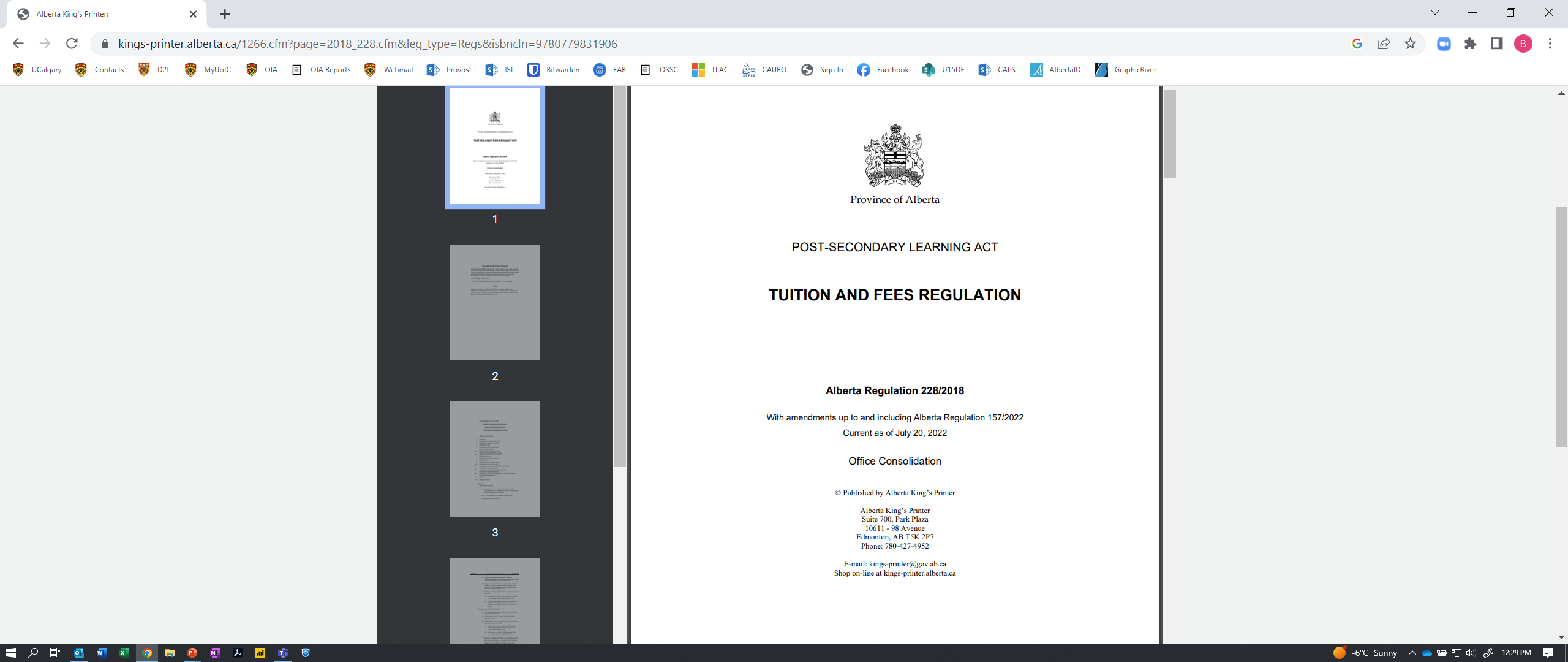 What rules guide the tuition and fee proposals?
Average domestic tuition can increase by Alberta CPI1 (~5.5%)
Maximum domestic tuition increase per program is 10%
International rates must be guaranteed for standard program length 
MNIFs can increase to cost-recovery
Students provide input as part of the process
Exceptional increases permitted until June of the tuition year
Notes

CPI – Consumer Price Index
4
Provincial Context
Plan to rebalance cost of postsecondary education complete in 22-23
Provincial grant growth should return to more normal level (but not expected to increase in 23-24) 
Domestic student tuition in 23-34 capped at Alberta inflation rate (i.e., June 2021-June 2022)
5
[Speaker Notes: We could talk about many things happening in the province right now that could impact our budget. Let me focus on one for now that has had so much of an impact on our budget over the last three (3) years. A report prepared for the Government of Alberta by the Blue-Ribbon Panel on Alberta’s Finances in 2019-20 concluded that Alberta’s spending per capita was the highest in Canada. The Panel determined that annual expenditures would be $10.4 billion less if Alberta’s per capita spending matched the average of Canada’s three largest provinces. The report recommended that a strategy be established for the post-secondary system and spending be brought into line with peers over three years. With this multi-year ‘rebalancing plan’ complete, we expect provincial grant growth to return to a more normal level. That said, we are conservatively estimating that there will be no inflationary adjustment to our provincial grant in 23-24. We also expect the cap on domestic student tuition rate increases to return to the Alberta inflation rate for 2023-24. The Government of Alberta uses the June 2021-June 2022 Albert CPI rate for its domestic tuition cap in the following year.]
What challenges do we face?
How to close the revenue / expense growth gap
Provincial grant cut by $107.5M since 18-19 (same size today as 10+ years ago when UCalgary had 3,000 fewer students and 1,500 fewer employees)

CPI not considered in grant growth

Operating costs have increased

All the above make it challenging to balance our budget and tough decisions need to be made
6
[Speaker Notes: Provide some examples of increased costs that the university is facing (i.e.. Utilities will increase by $6.9M in 23-24)]
Where are we in the process?
Routing and persons consulted
Notes

2022-23 TFCC work plan approved*
TFCC – Tuition and Fees Consultation Committee (SU reps Nicole Schmidt, Mateusz Salmassi / GSA reps Saaka Sulemana, Alex Cameron)
GSA GRA – Graduate Students’ Association Graduate Representative Council
SU SLC – Students’ Union Students' Legislative Council
FPC – Finance and Property Committee
BoG – Board of Governors
7
[Speaker Notes: Workplan approved by TFCC on October 6
A budget town hall was also held on October 28th which presented tuition increases at a high level.
1000 people attended in person/online and XXX students responded to the survey
Top four priorities for students from Budget Town Hall for increased resources: 
Student support (financial)
Student support (mental health, international)
Support for teaching excellence (hybrid/blended models) 
Digital infrastructure (information technology)]
Student feedback received (as of December 5)
Highlights of what we have heard so far
Requests:
Reconsider tuition increases, particularly in domestic undergraduate Nursing and international course-based graduate programs (including MEng)
Review annual reporting for MNIFs
Increase graduate needs-based bursaries by CPI and a one-time 15% increase in 2023-24
Increase investment in student health and wellness support

Concerns: 
Opportunities for student consultation
Cost of Mandatory Non-Instructional Fees (MNIFs) compared to other institutions
Cost to students for Dino's Athletics via annual athletics fee
8
Student budget input (Budget Town Hall)
Top 4 priorities for students from Budget Town Hall for increased resources: 

Student support (financial)

Student support (mental health, international)

Support for teaching excellence (hybrid/blended models) 

Digital infrastructure (information technology)
9
Response to student feedback
Changes based on student input (as of December 5)
Expanded student consultation (SU-SLC, GSA-GRC, Town Hall)
Reduced Nursing tuition increase from 10% to 8%
Reduced both Dino Athletics and Active Living fees from 7% to 5.5%

Committed to review MNIF reporting process for the 2023-24 reporting cycle
Committed to a review of Student Wellness Services to enhance alignment of resources with emerging student priorities
10
Tuition Proposal
Domestic undergraduate students
* Annual tuition for the Doctor of Medicine and Doctor of Veterinary Medicine programs is proposed at a  5.5% increase
Notes

CSM – Cumming School of Medicine
BHSc – Bachelor of Health Sciences
11
Tuition Proposal
International undergraduate students
* Annual tuition for the Doctor of Medicine program is proposed at a 10% increase
Notes

CSM – Cumming School of Medicine
BHSc – Bachelor of Health Sciences
BCR – Bachelor of Community Rehabilitation
KN – Kinesiology
SW – Social Work
WSE – Werklund School of Education
12
Tuition Proposal
Domestic graduate students
13
Tuition Proposal
International graduate students
Notes

M.Eng. – Master of Engineering
MBA – Master of Business Administration
14
MNIF Proposal
Student services fees (domestic and international students)
15
MNIF Proposal
Campus recreation and athletics fees (domestic and international students)
16
Next Steps
Routing and groups consulted
Notes

2022-23 TFCC work plan approved
TFCC – Tuition and Fees Consultation Committee (SU reps Nicole Schmidt, Mateusz Salmassi / GSA reps Saaka Sulemana, Alex Cameron)
GSA GRA – Graduate Students’ Association Graduate Representative Council
SU SLC – Students’ Union Students' Legislative Council
FPC – Finance and Property Committee
BoG – Board of Governors
17
[Speaker Notes: Going back to our next steps – you can see that following the tuition town hall we will be meeting attending SU SLC for additional discussion and feedback. We will then take what we have heard and consider where changes in the proposal can be made within the context that the University of Calgary is operating in before bringing a proposal to the Finance and Property Committee on January 11th.]
Your Feedback
What do we still need to hear?
provost@ucalgary.ca
Thank you